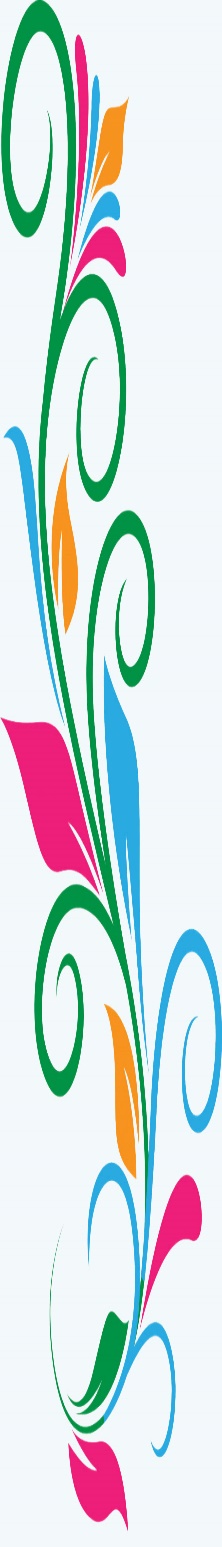 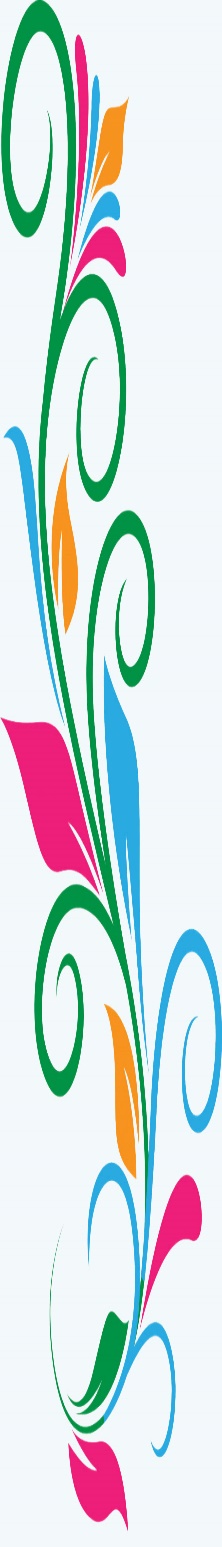 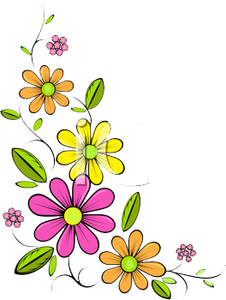 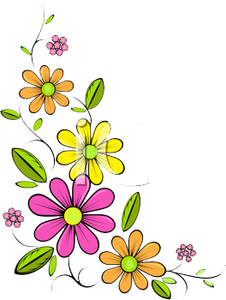 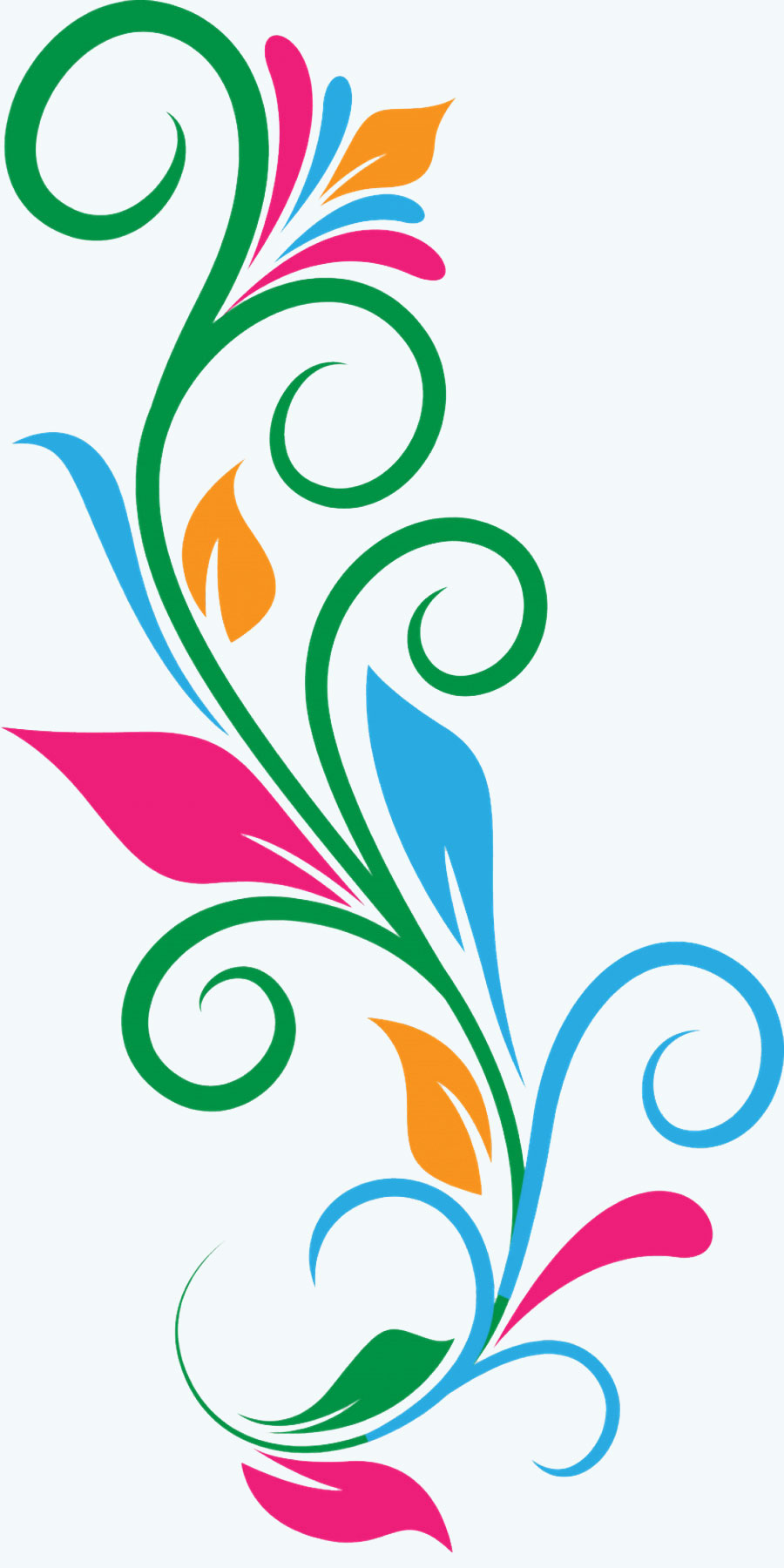 মাল্টিমিডিয়া শ্রেণি কক্ষে
সকলকে 
আন্তরিক অভিনন্দন ও শুভেচ্ছা
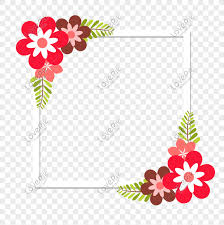 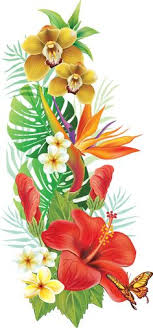 শিক্ষক পরিচিতি
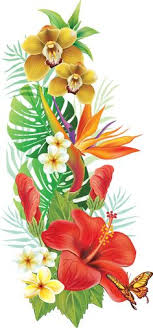 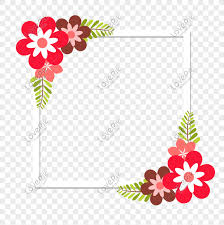 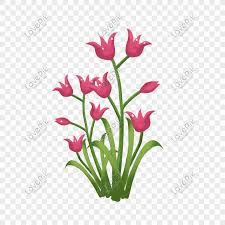 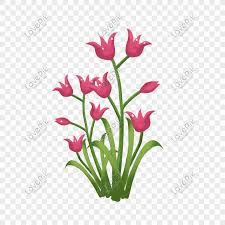 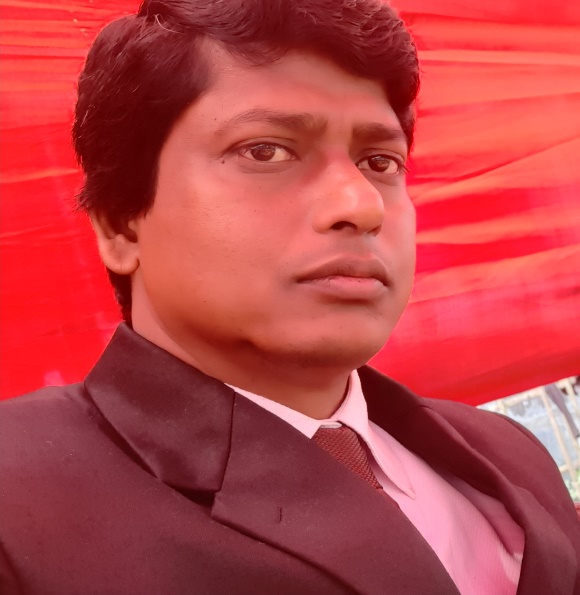 বাসুদেব বাড়ৈ
সহকারি শিক্ষক  (ব্যবসায় শিক্ষা শাখা)
নৈয়ারবাড়ী বহুমুখী উচ্চবিদ্যালয়
নৈয়ারবাড়ী, কোটালীপাড়া, গোপালগঞ্জ ।
মোবাইল নম্বর 01724060366
E-Mail : basudebtaka@gmail.com
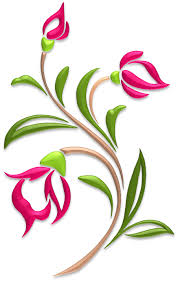 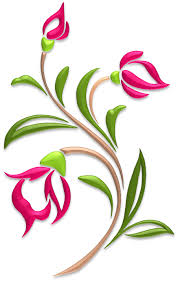 শ্রেণি পরিচিতি
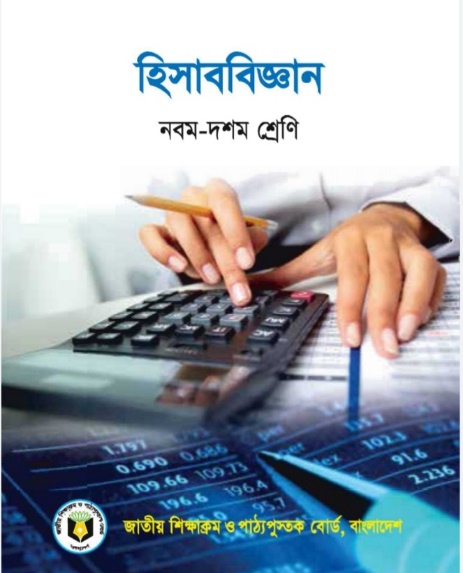 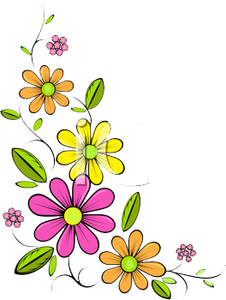 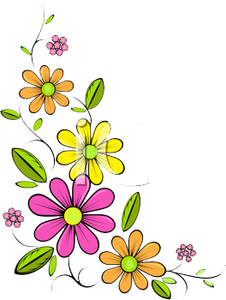 নবম শ্রেণি
নৈয়ারবাড়ী বহুমুখী উচ্চবিদ্যালয়
নৈয়ারবাড়ী, কোটালীপাড়া, গোপালগঞ্জ ।
ছবিটি কার তোমরা বলতে পারবে  ?
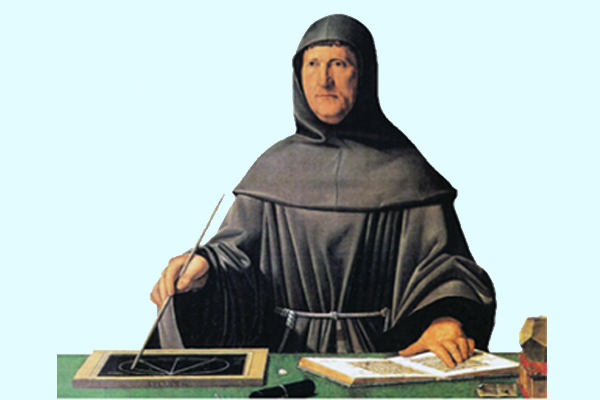 ফ্রা লুকা বার্তোলোমিয়ো দা প্যাসিলি বা লুকা প্যাসিলি ।
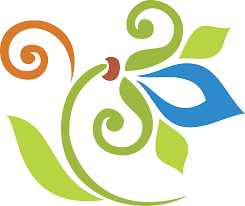 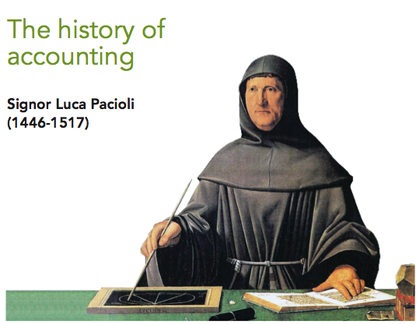 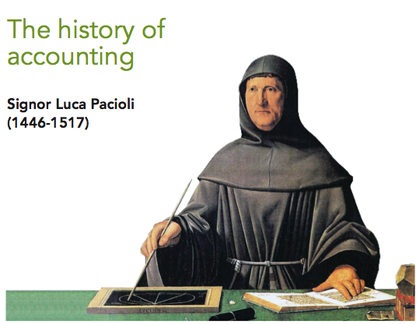 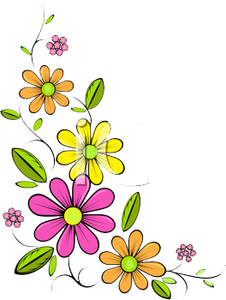 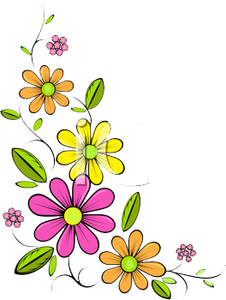 এসো আমরা লুকা প্যাসিলি সম্পর্কে কিছু জানি ।
ফ্রা লুকা বার্তোলোমিয়ো দা প্যাসিলি বা লুকা প্যাসিলি (১৪৪৫-১৫১৭) : লুকা প্যাসিওলি ১৪৪৫ সালে "সানসিপলক্রো"তে জন্মগ্রহণ করেন । সেখানেই তিনি ছোটবেলার শিক্ষাগ্রহণ শেষ করেন । স্কুলে তিনি গতানুগতিক শিক্ষা গ্রহণের বদলে ব্যবসা শিক্ষায় বাধ্য হন । যৌবনের শুরুতে তিনি গণিতের শিক্ষক হিসেবে ব্যক্তিগতভাবে কাজ করতেন । একসময় তিনি গণিতের শিক্ষকতা ছেড়ে দিতে বাধ্য হন এবং ১৪৯৭ সালে তার প্রথম বই প্রকাশ করেন । এর নাম ছিল "Sunma De Arithmetic Geometrica Proportionate Proportionalita“ । নামে একটি গ্রন্থ লিখেন এবং এতে হিসাবরক্ষণের মূল নীতি " দুতরফা দাখিলা (DoubleEntry)“ ব্যাখ্যা করা হয় । তিনি ছিলেন একজন ইতালিয় গণিতবিদ । তিনি লিয়নার্দো দ্যা ভিঞ্চির একজন সহযোগী ছিলেন এবং অ্যাকাউন্টিং এর প্রধান অবদানকারী । তাকে বলা হয় "অ্যাকাউন্টিং এবং হিসাবরক্ষণ এর পিতা"। তিনি হচ্ছেন ইতিহাসের সেই প্রথম ব্যক্তি যে অ্যাকাউন্টিং এর সর্বপ্রথম কাজ প্রকাশ করেছিলেন Doble Entry System বা দুতরফা দাখিলা পদ্ধতি । তাই তাকে বলা হয় (Accounting of father) হিসাব বিজ্ঞানের জনক ।
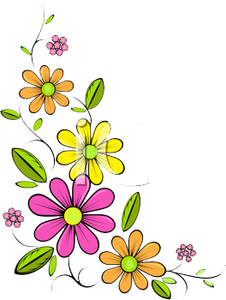 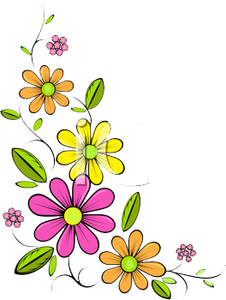 আজকের পাঠ
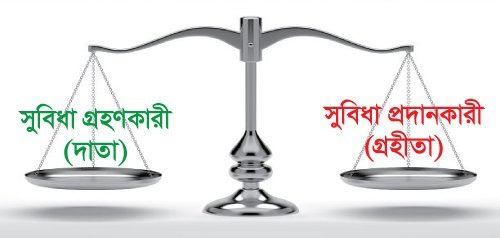 দুতরফা দাখিলা পদ্ধতি (Doble Entry System)
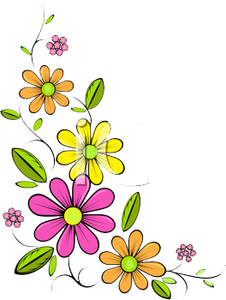 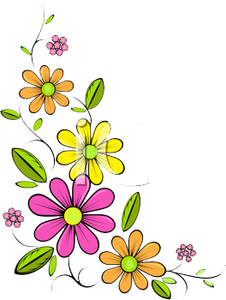 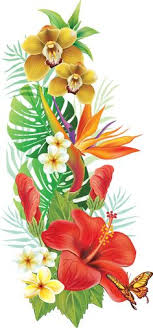 শিক্ষণফল
এই পাঠ শেষে শিক্ষার্থীরা-
লেনদেনের দ্বৈত স্বত্বা নীতি ব্যাখ্যা করতে পারবে ।
∆
∆
দুতরফা দাখিলা পদ্ধতির ধারণা ও বৈশিষ্ট্য বর্ণনা করতে পারবে ।
∆
দুতরফা দাখিলা পদ্ধতির সুবিধাসমূহ ব্যাখ্যা করতে পারবে।
∆
লেনদেনে জড়িত দুটি পক্ষ অর্থাৎ ডেবিট ও ক্রেডিট পক্ষ চিহ্নিত করতে পারবে ।
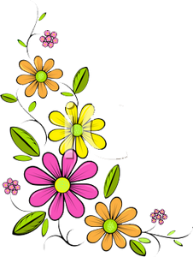 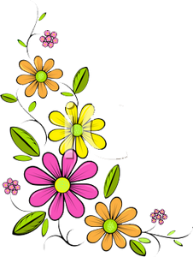 দুতরফা দাখিলা পদ্ধতি নিয়ে আলোচনা…..
সমগ্র বিশ্বব্যাপী ব্যবসা প্রতিষ্ঠানসমূহে হিসাব সংরক্ষণের জন্য একমাত্র নির্ভরযোগ্য, বিজ্ঞানসম্মত, আধুনিক ও পূর্ণাঙ্গ পদ্ধতি হিসেবে দুতরফা দাখিলা পদ্ধতি প্রতিষ্ঠিত এবং পরিচিত । দুতরফা দাখিলা পদ্ধতিতে অর্থ বা আর্থিক মূল্যে পরিমাপযোগ্য প্রতিটি লেনদেনকে দ্বৈত স্বত্বায় প্রকাশ করা হয় ।

এটি হিসাবরক্ষণের একমাত্র বিজ্ঞান সম্মত পদ্ধতি । এ পদ্ধতিতে প্রতিটি লেনদেনের দুটি পক্ষ জড়িত থাকে-দাতা ক্রেডিটর ও গ্রহীতা ডেবিটর ।

এ পদ্ধতিতে লেনদেনের সাথে জড়িত পক্ষ দুটি বিচার করে সমপরিমান টাকা দ্বারা ডেবিট ক্রেডিট করা হয় ।
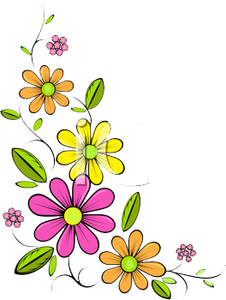 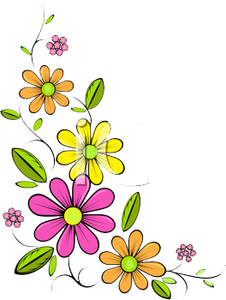 দুতরফা দাখিলা পদ্ধতি
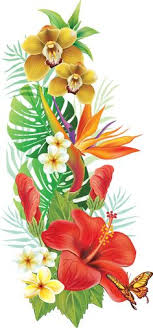 সঠিকভাবে হিসাব প্রণয়নের জন্য যে ব্যবস্থায় লেনদেনসমূহের দ্বৈত স্বত্বা যথাযথভাবে লিপিবদ্ধ করা হয় তাকে দুতরফা দাখিলা পদ্ধতি বলে ।
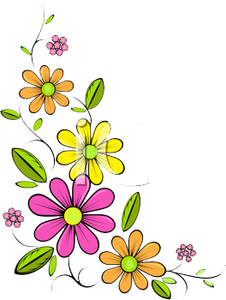 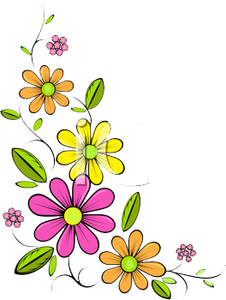 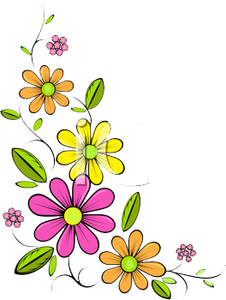 দুতরফা দাখিলা হিসাব পদ্ধতির মূলনীতি বা বৈশিষ্ট্য
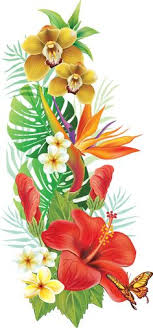 মূলনীতি বা বৈশিষ্ট্য ৫ টি
দ্বৈতসত্তা
∆
∆
দাতা গ্রহীতা
∆
ডেবিট ক্রেডিট করা
∆
সমান অংকের আদান-প্রদান
০১. পরিপূর্ণ হিসাব সংরক্ষণ
দুতরফা দাখিলা হিসাব পদ্ধতির সুবিধাসমূহ
০২. লাভ-লোকসান নিরূপণ
০৩. গাণিতিক শুদ্ধতা যাচাই
০৪. আর্থিক অবস্থা নিরূপণ
০৭. মোট দেনা-পাওনার পরিমান নির্ণয়
০৬. ব্যয় নিয়ন্ত্রণ
০৫. ভুল ও জালিয়াতি উদঘাটন ও প্রতিরোধ
০৮. সঠিক কর নির্ধারণ
০৯. সহজ প্রয়োগ
১০. সর্বজনীন স্বীকৃতি
ব্যবসায় প্রতিষ্ঠানে নিম্নোক্ত ধরণের হিসাব দেখতে পাওয়া যায়
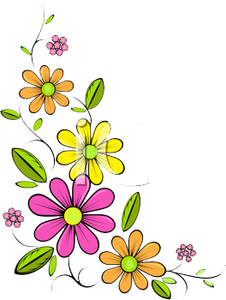 সম্পদ
দায়
মালিকানা স্বত্ব
অর্থাৎ হিসাব পাঁচ প্রকার ।
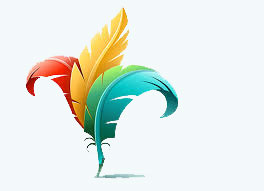 আয়
ব্যয়
পাঁচ ধরণের হিসাবের উদাহরণ
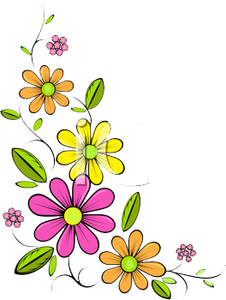 সম্পদ : আসবাবপত্র, দালানকোঠা
দায় : ঋণ গ্রহণ, বাকিতে ক্রয়
মালিকানা স্বত্ব : মূলধন আনয়ন
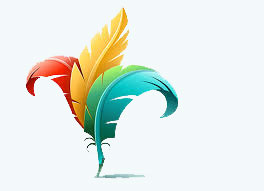 আয় : বিক্রয়
ব্যয় : ক্রয়
হিসাবের ডেবিট ক্রেডিট নির্ণয় পদ্ধতি
দলীয় কাজ
উপর্যুক্ত লেনদেনসমূহের ডেবিট ও ক্রেডিট পক্ষ কারণসহ চিহ্নিত কর ।
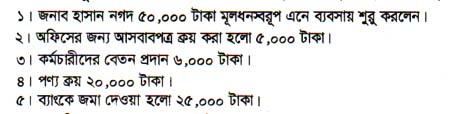 মূল্যায়ন
হিসাব বিজ্ঞানের জনক কে ?
  দু”তরফা দাখিলা হিসাব পদ্ধতির মূলনীতি কয়টি ?
  দু”তরফা দাখিলা হিসাব পদ্ধতির দুইটি সুবিধা বল ?
  মালিকানা স্বত্ত্ব বাড়লে এবং কমলে কী হয় ?
বাড়ির কাজ
পাঠ্য বইয়ের ২৯ পৃষ্ঠার কাজটি করে নিয়ে আসবে ।
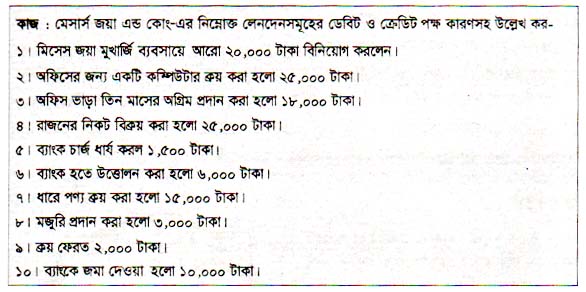 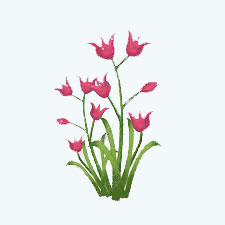 সকলকে ধন্যবাদ